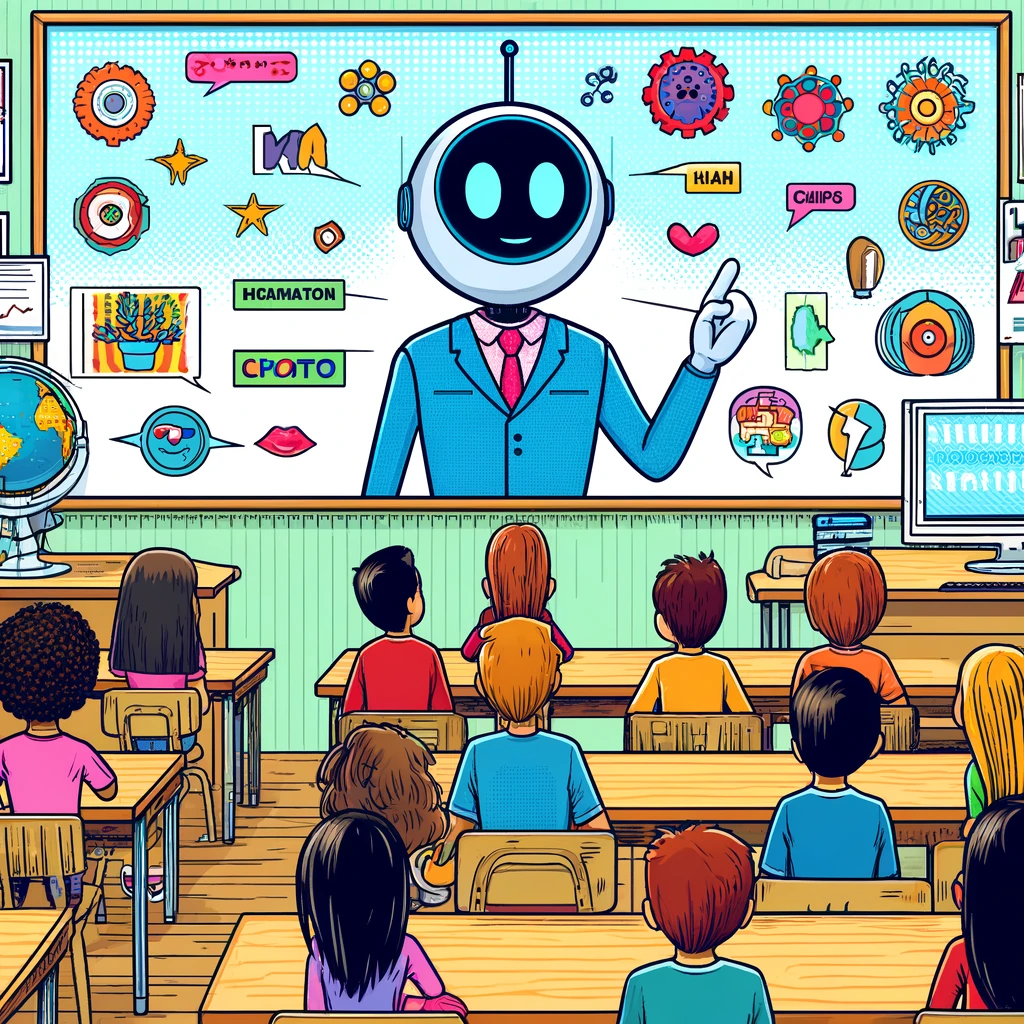 MARINELA SCHATTEN, MAG.INF.
LJILJANA INKRET MARTINČEVIĆ, MAG.INF.
ISKUSTVA I PRIMJERI
KOGNITIVNI AGENTI U OSNOVNOM ŠKOLSTVU
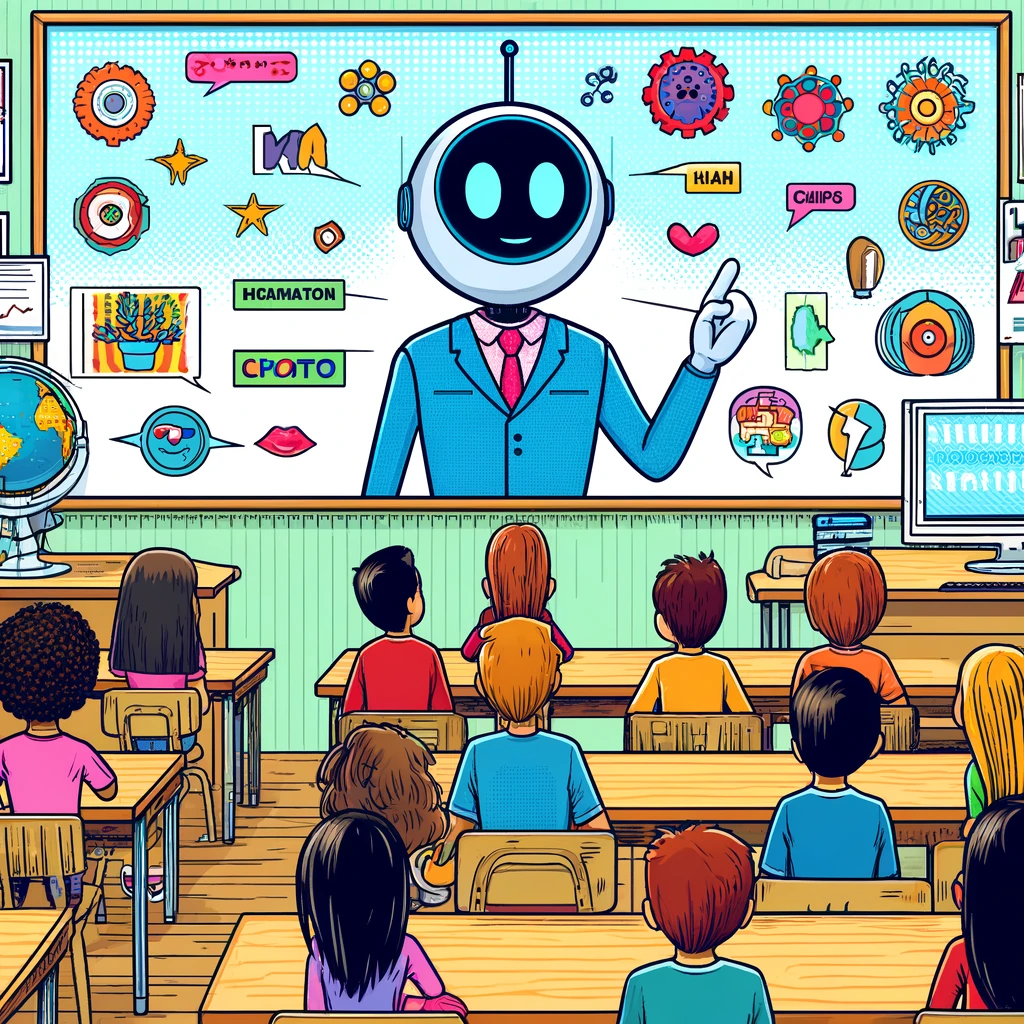 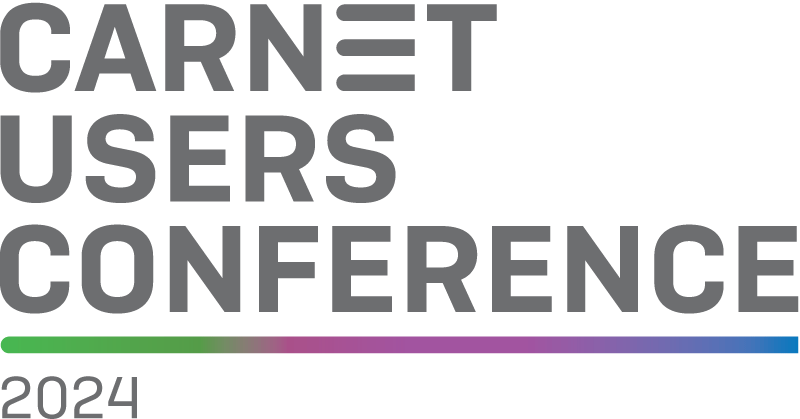 MARINELA SCHATTEN, MAG.INF.
LJILJANA INKRET MARTINČEVIĆ, MAG.INF.
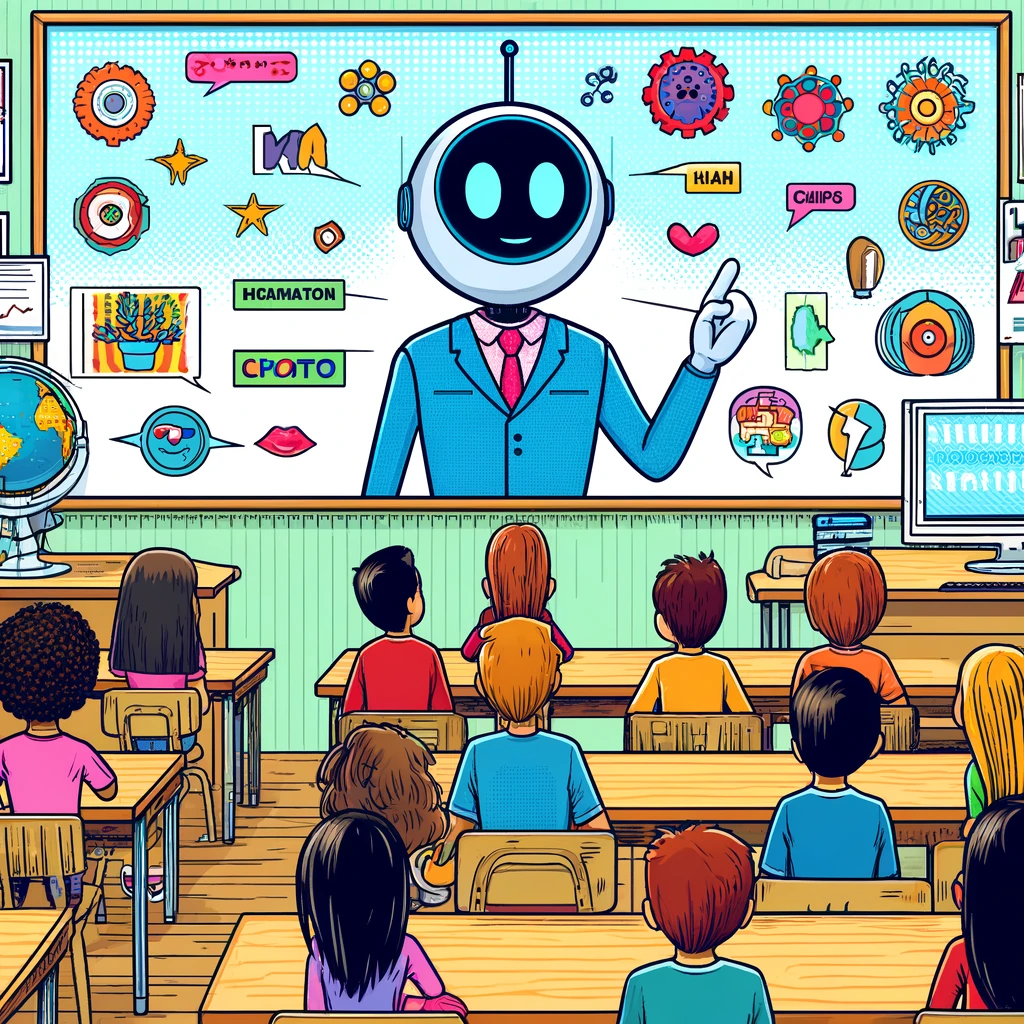 KOGNITIVNI AGENTI U OSNOVNOM ŠKOLSTVU
ISKUSTVA I PRIMJERI
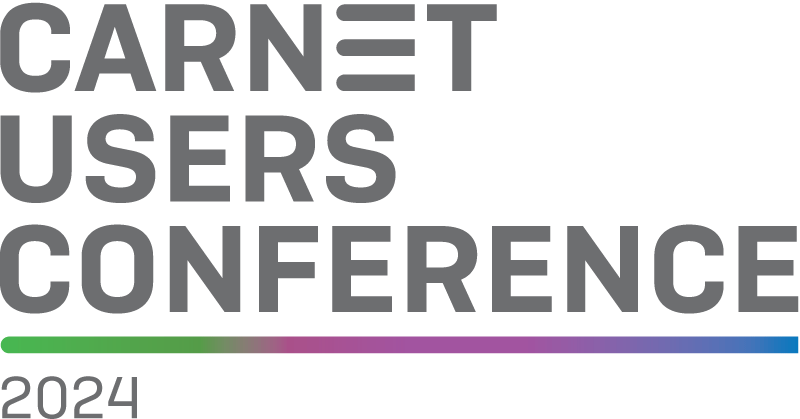 PROF. DR. SC. MARKUS SCHATTEN, 
MARINELA SCHATTEN, MAG.INF.
LJILJANA INKRET MARTINČEVIĆ, MAG.INF.
SADRŽAJ PREZENTACIJE
KOGNITIVNI AGENTI U OSNOVNOM ŠKOLSTVU
Uvod
Što su to kognitivni agenti
Džepni agenti
Iskustva iz II. osnovne škole Varaždin
Korištene tehnologije
Zaključak
ISKUSTVA I PRIMJERI
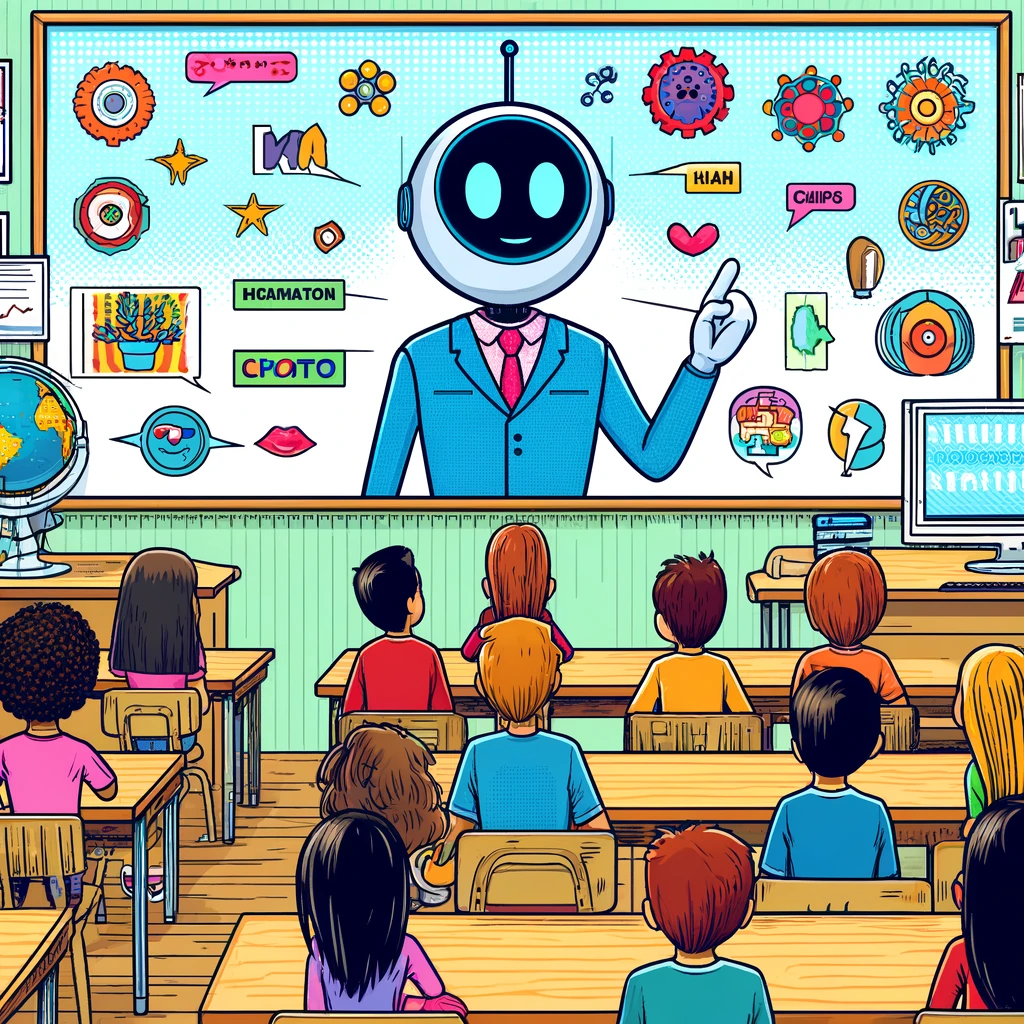 PROF. DR. SC. MARKUS SCHATTEN, 
MARINELA SCHATTEN, MAG.INF.
LJILJANA INKRET MARTINČEVIĆ, MAG.INF.
UVOD
SADRŽAJ PREZENTACIJE
KOGNITIVNI AGENTI U OSNOVNOM ŠKOLSTVU
Uvod
Što su to kognitivni agenti
Džepni agenti
Iskustva iz II. osnovne škole Varaždin
Korištene tehnologije
Zaključak
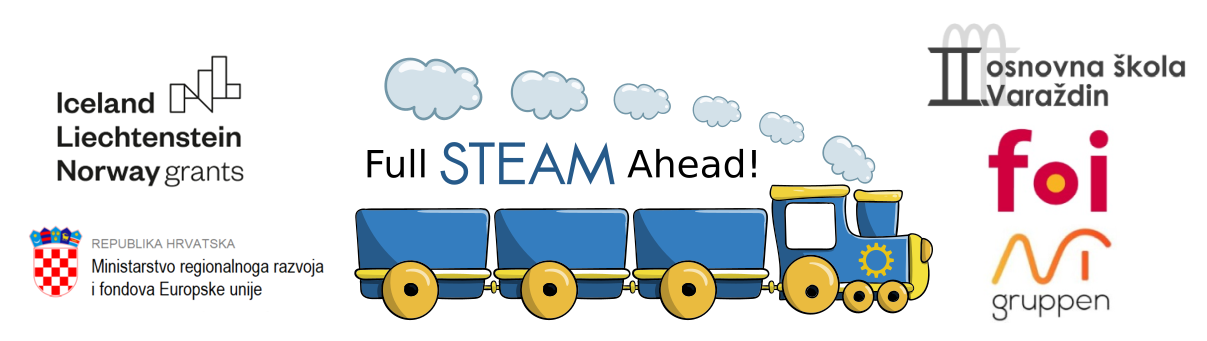 ISKUSTVA I PRIMJERI
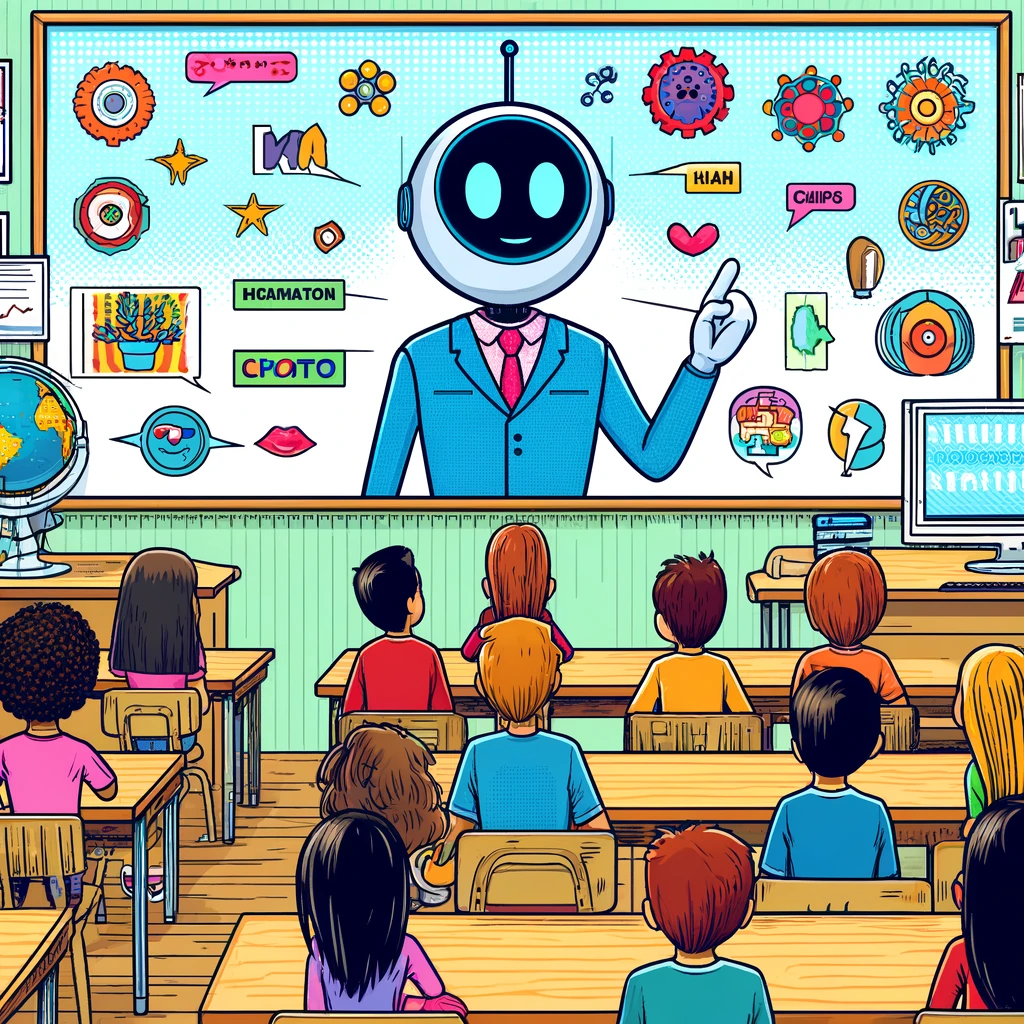 PROF. DR. SC. MARKUS SCHATTEN, 
MARINELA SCHATTEN, MAG.INF.
LJILJANA INKRET MARTINČEVIĆ, MAG.INF.
Projekt „Full STEAM Ahead!” - Znanost, tehnologija, inženjerstvo, umjetnost i matematika u II. osnovnoj školi Varaždin
Razvoj 9 kognitivnih agenata, 9 održanih radionica
ŠTO JE TO KOGNITIVNI AGENT?
SADRŽAJ PREZENTACIJE
UVOD
Kognitivni agent je umjetna inteligencija koja je u stanju komunicirati prirodnim jezikom, koristeći govorno sučelje te se najčešće prikazuje u obliku animiranog avatara koji predstavlja virtualnu osobu s kojom je moguće komunicirati govorom.
Uvod
Što su to kognitivni agenti
Džepni agenti
Iskustva iz II. osnovne škole Varaždin
Korištene tehnologije
Zaključak
Projekt „Full STEAM Ahead!” - Znanost, tehnologija, inženjerstvo, umjetnost i matematika u II. osnovnoj školi Varaždin
Razvoj 9 kognitivnih agenata, 9 održanih radionica
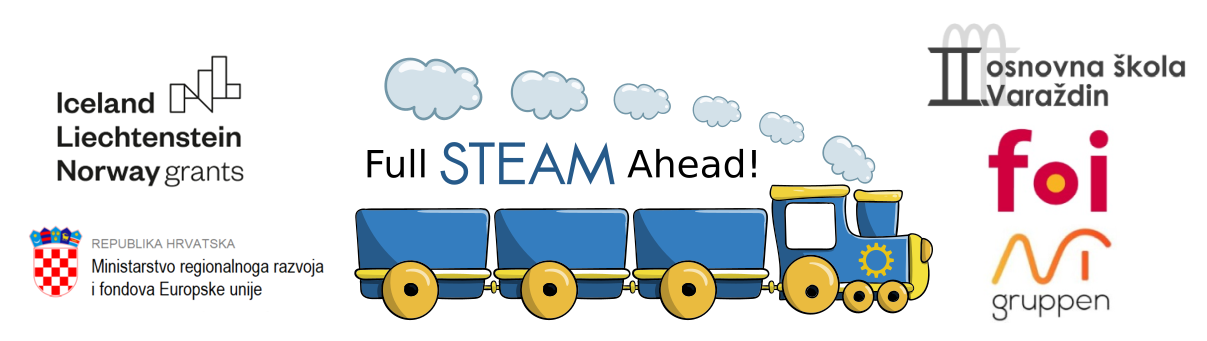 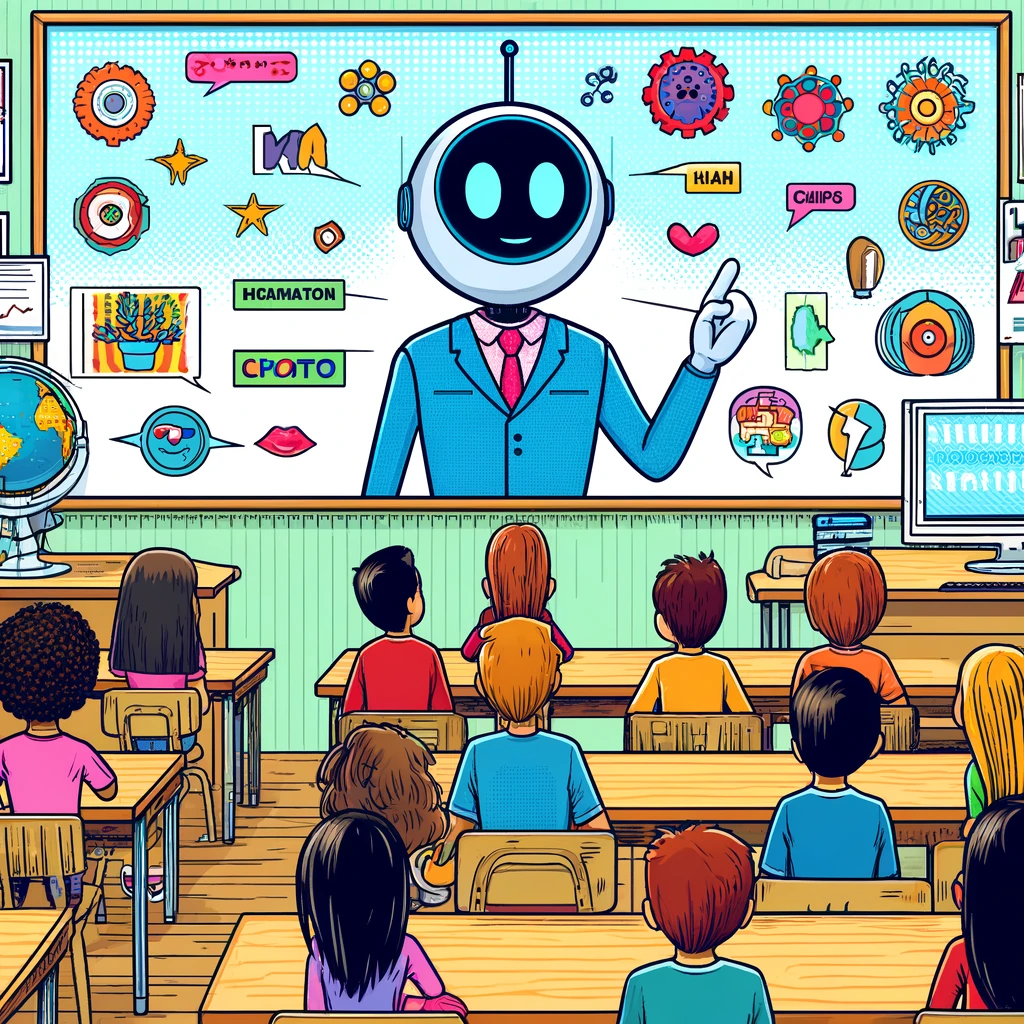 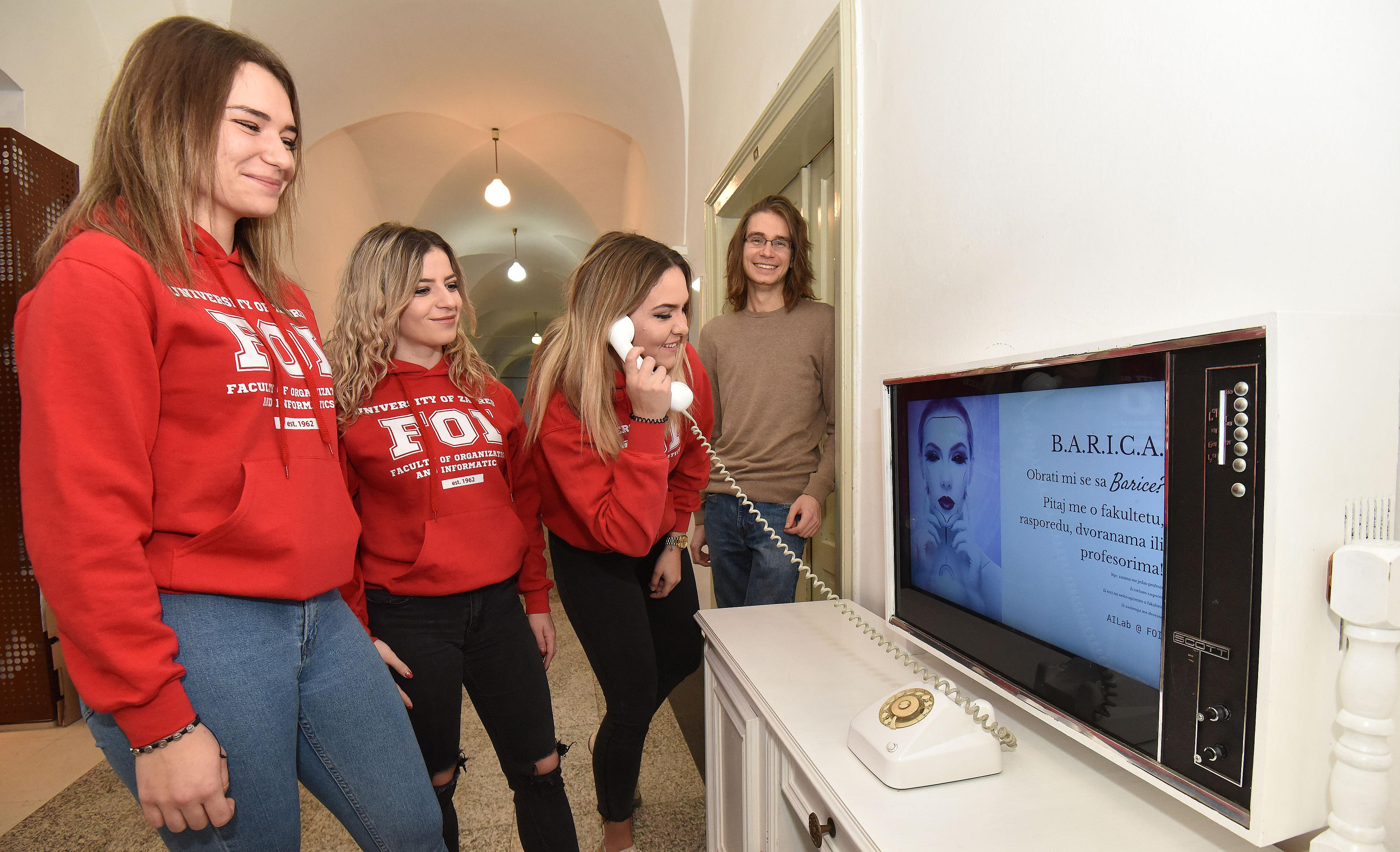 DŽEPNI AGENTI
ŠTO JE TO KOGNITIVNI AGENT?
Kognitivni agent je umjetna inteligencija koja je u stanju komunicirati prirodnim jezikom, koristeći govorno sučelje te se najčešće prikazuje u obliku animiranog avatara koji predstavlja virtualnu osobu s kojom je moguće komunicirati govorom.
Projekt „Full STEAM Ahead!” - Znanost, tehnologija, inženjerstvo, umjetnost i matematika u II. osnovnoj školi Varaždin
Razvoj 9 kognitivnih agenata, 9 održanih radionica
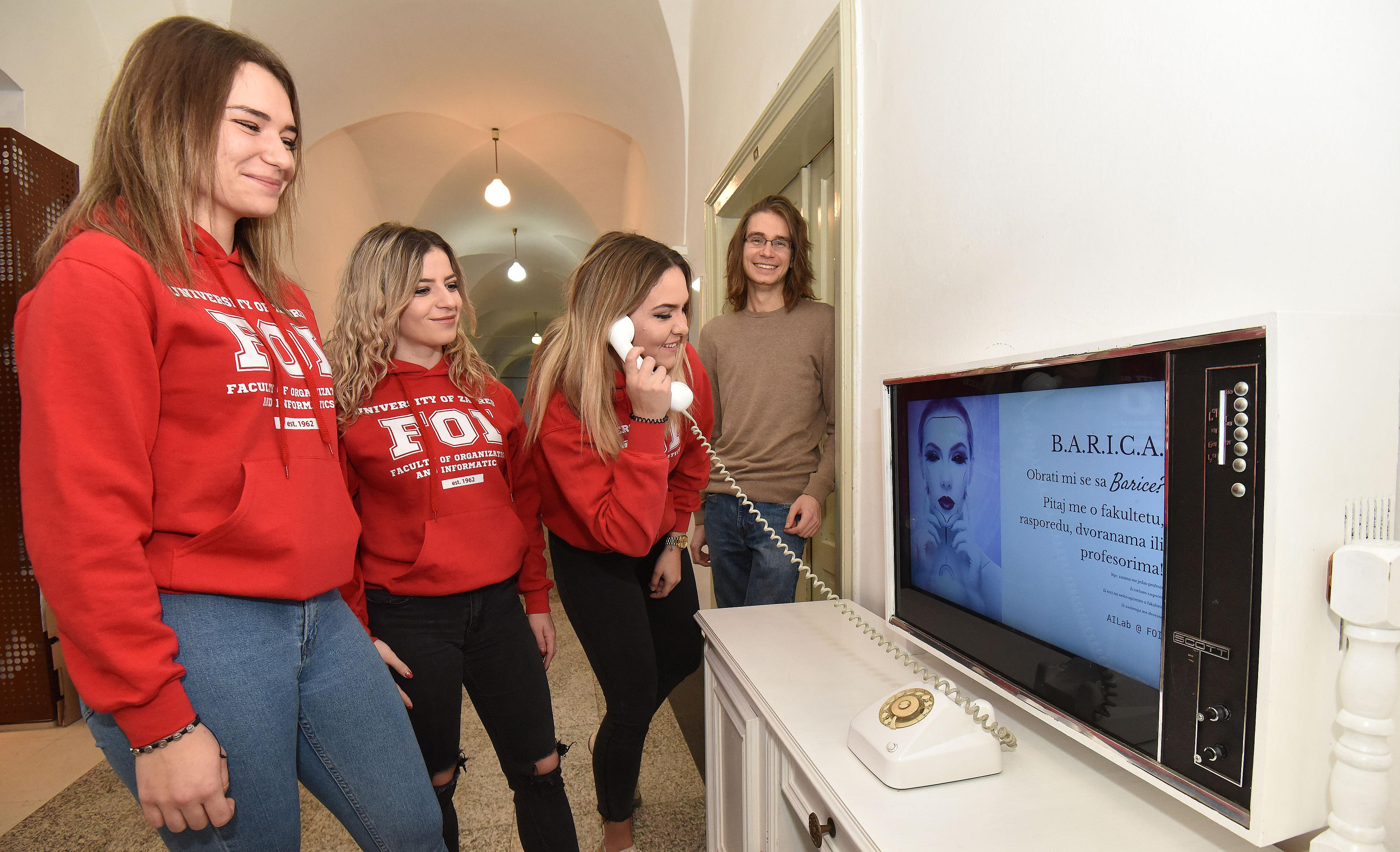 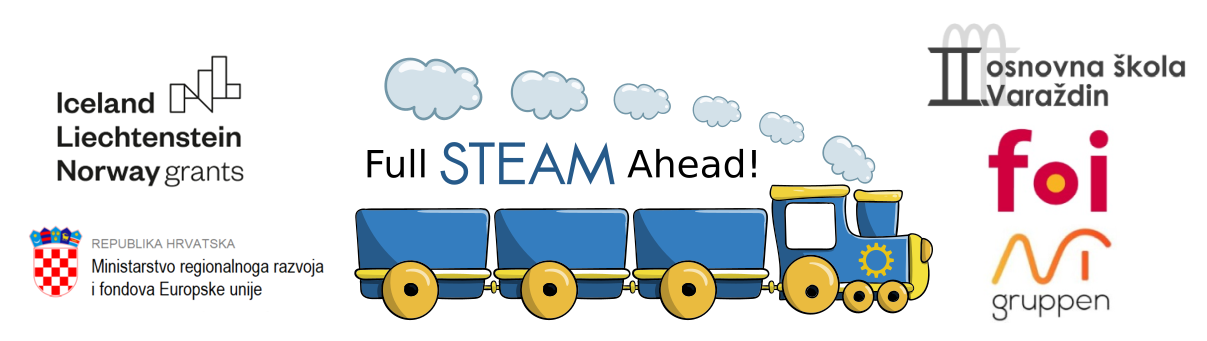 https://dragon.foi.hr/<ime agenta>
UVOD
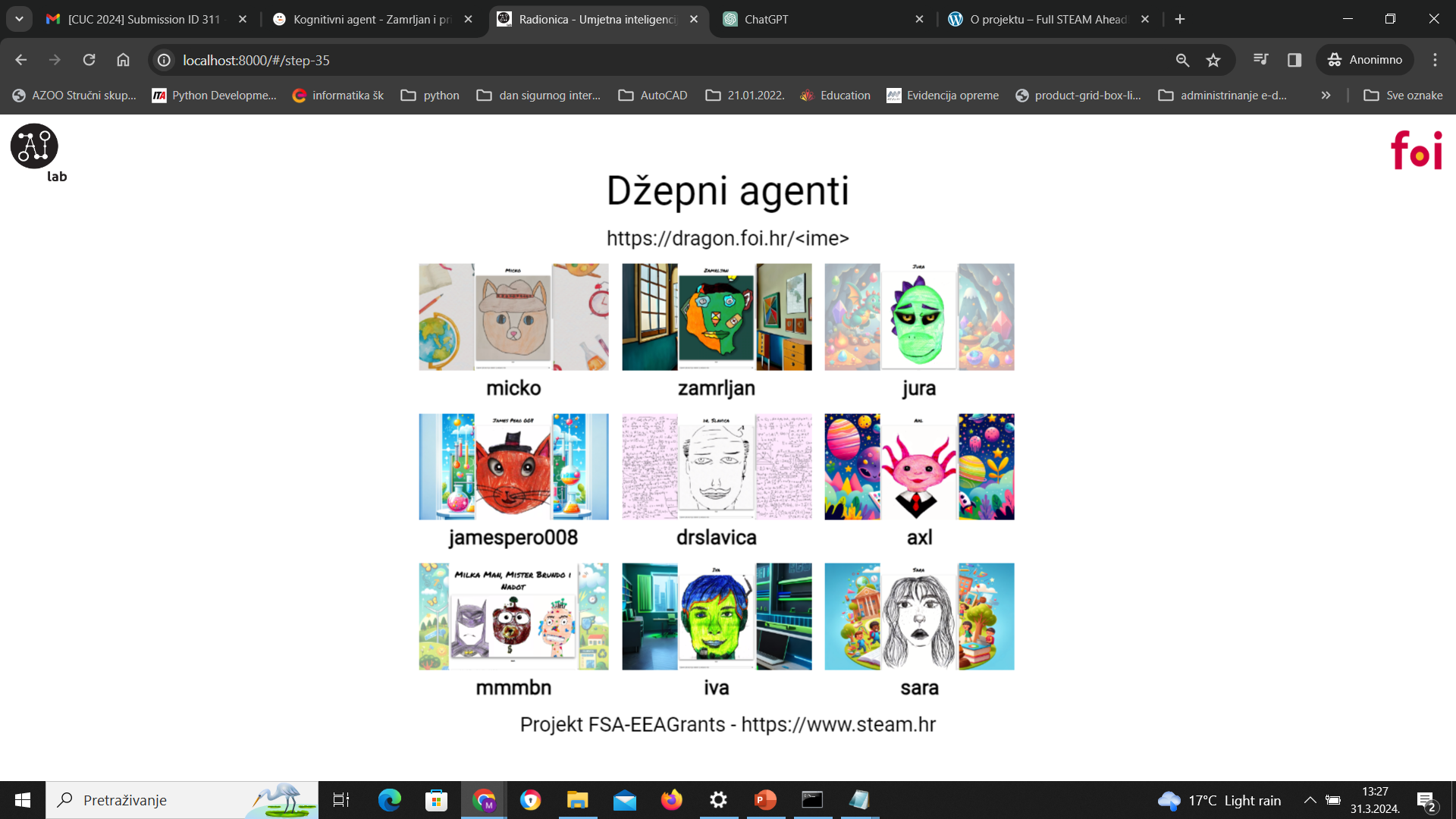 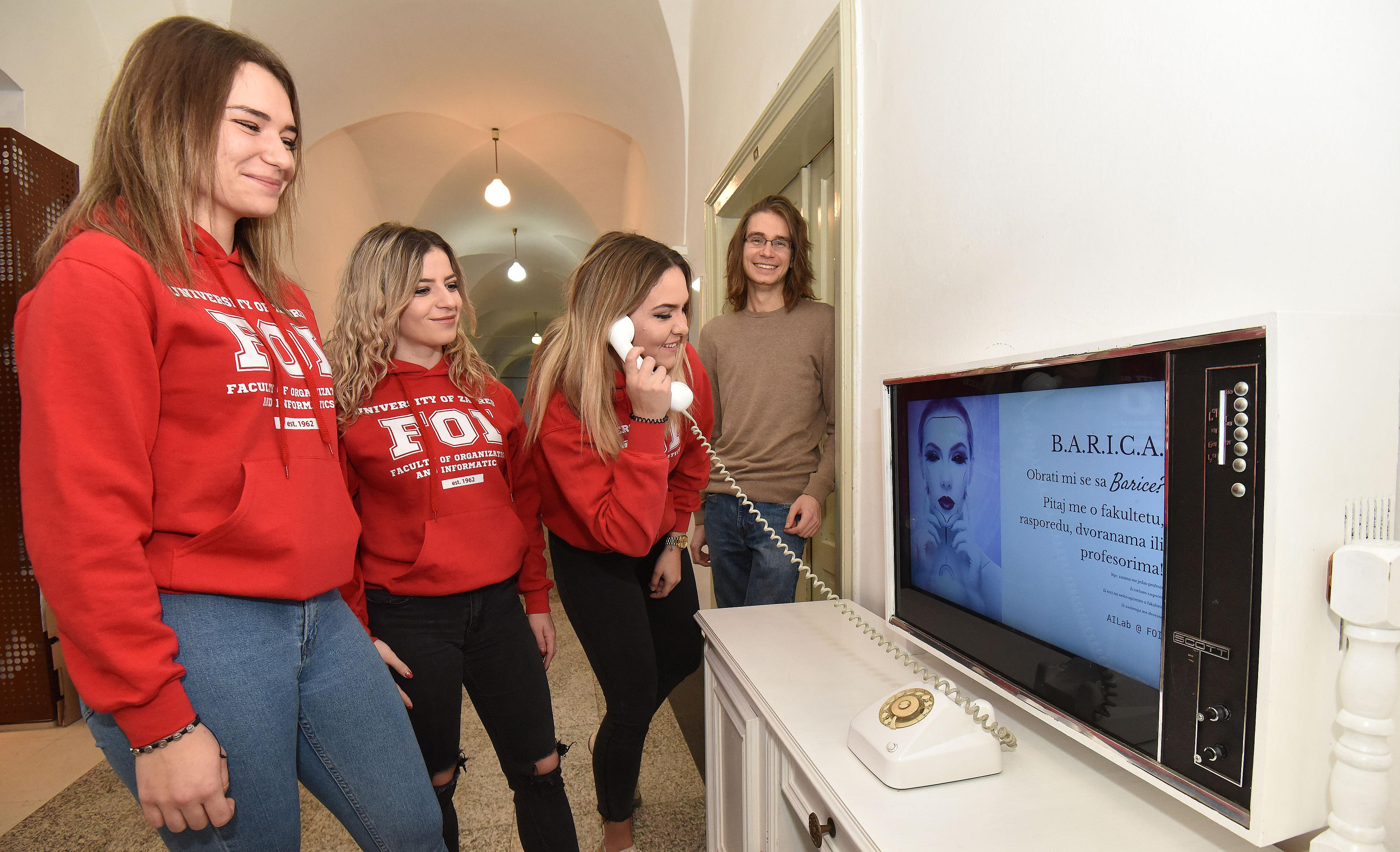 DŽEPNI AGENTI
ŠTO JE TO KOGNITIVNI AGENT?
ISKUSTVA IZ II.O.Š. VARAŽDIN
Kognitivni agent je umjetna inteligencija koja je u stanju komunicirati prirodnim jezikom, koristeći govorno sučelje te se najčešće prikazuje u obliku animiranog avatara koji predstavlja virtualnu osobu s kojom je moguće komunicirati govorom.
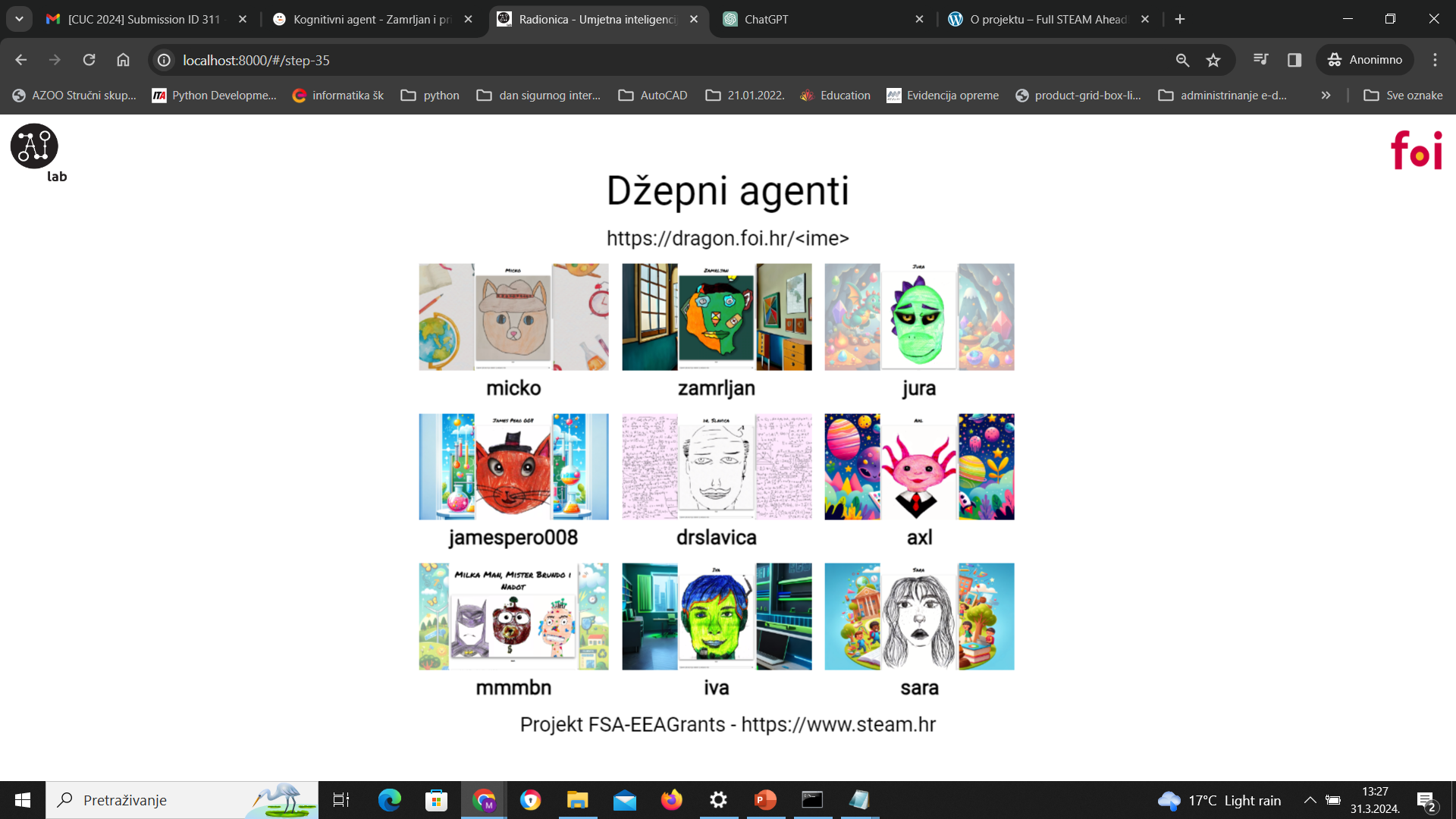 Efekti bolji kod učenika nižih razreda (1.-4.)
Rad su učenicima s poteškoćama u izgovoru
Kreativnost kod naprednijih učenika
https://dragon.foi.hr/<ime agenta>
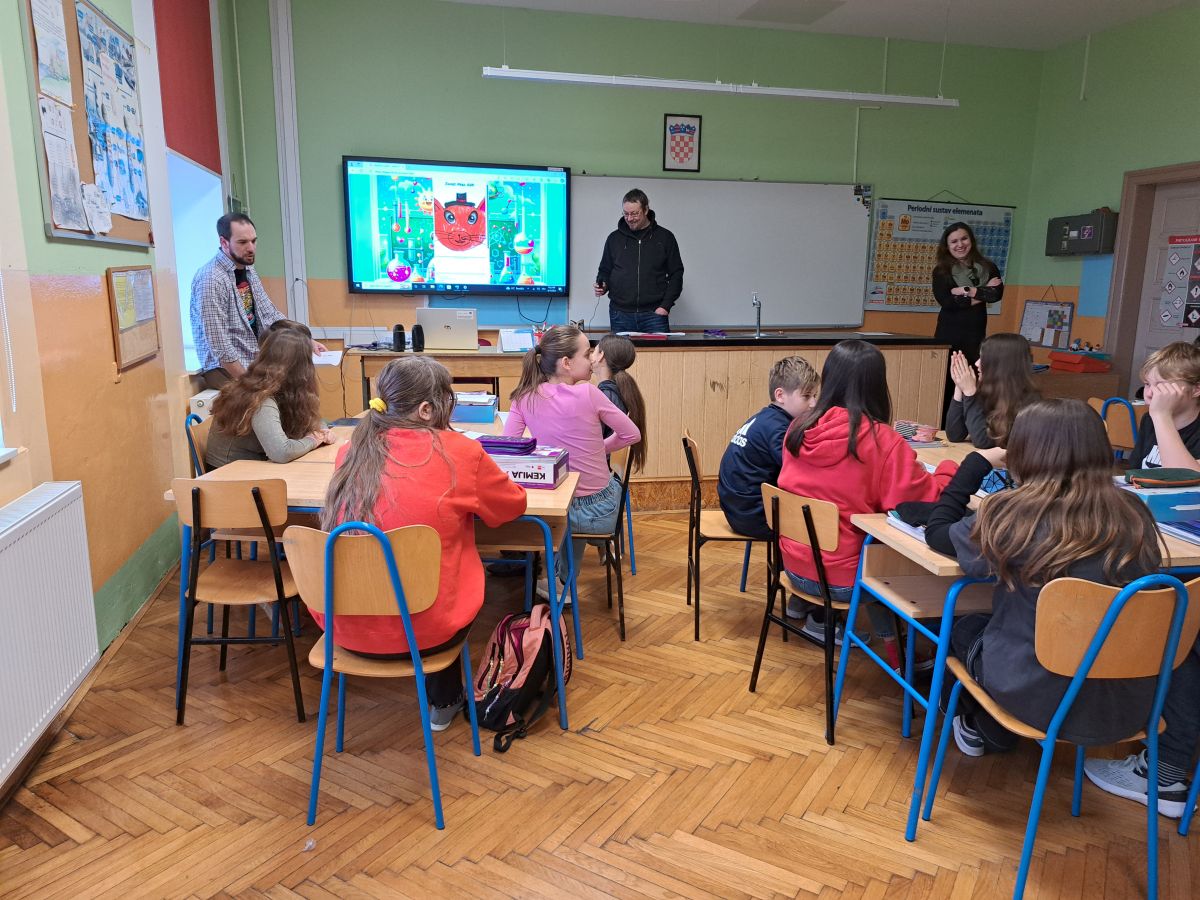 KORIŠTENE TEHNOLOGIJE
DŽEPNI AGENTI
ISKUSTVA IZ II.O.Š. VARAŽDIN
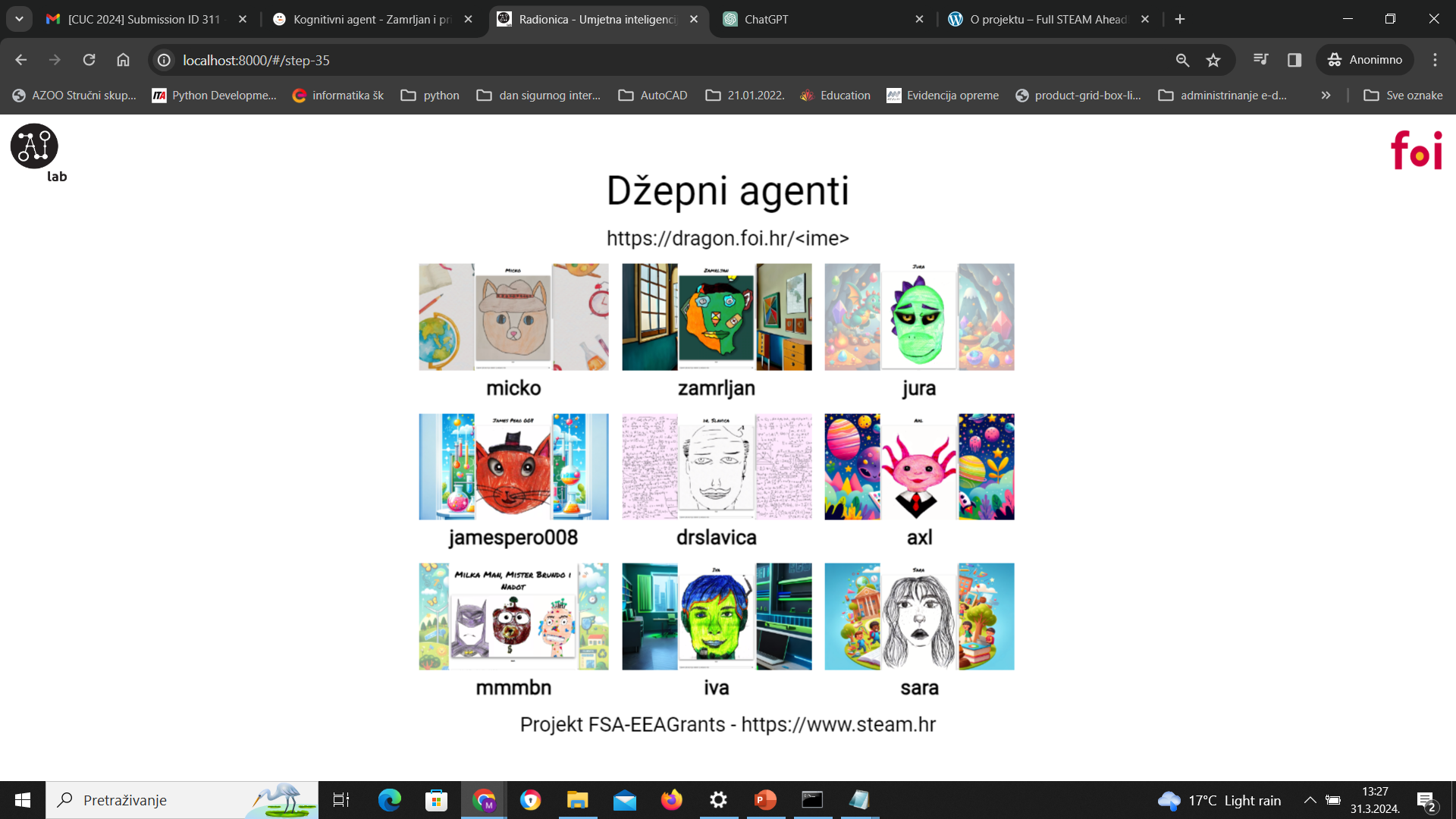 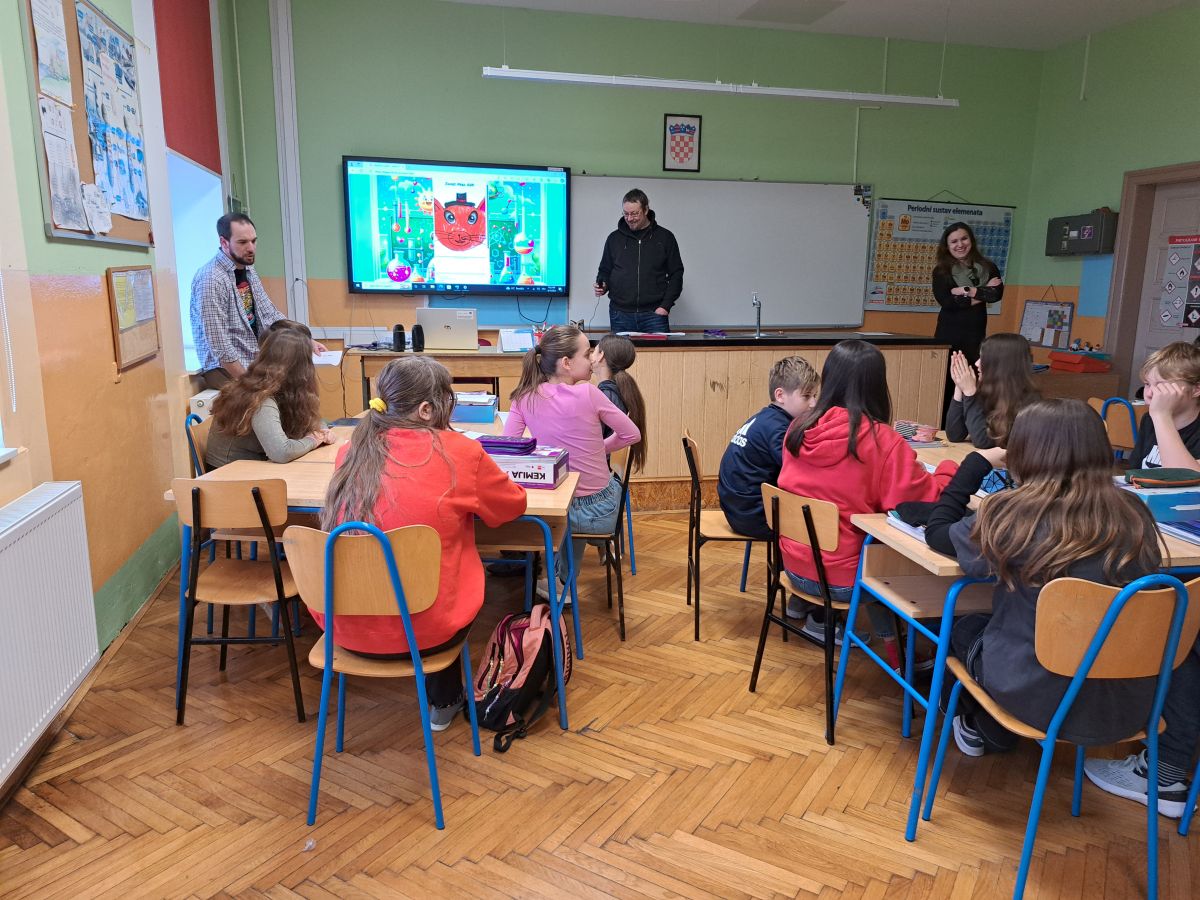 Efekti bolji kod učenika nižih razreda (1.-4.)
Rad su učenicima s poteškoćama u izgovoru
Kreativnost kod naprednijih učenika
https://dragon.foi.hr/<ime agenta>
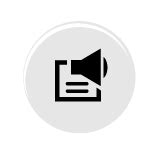 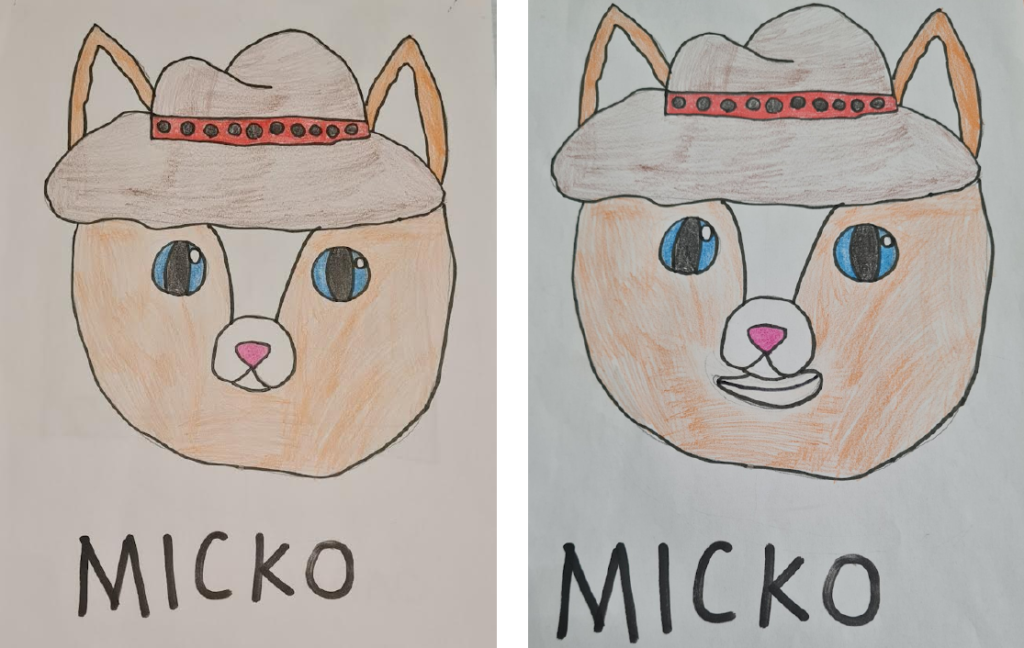 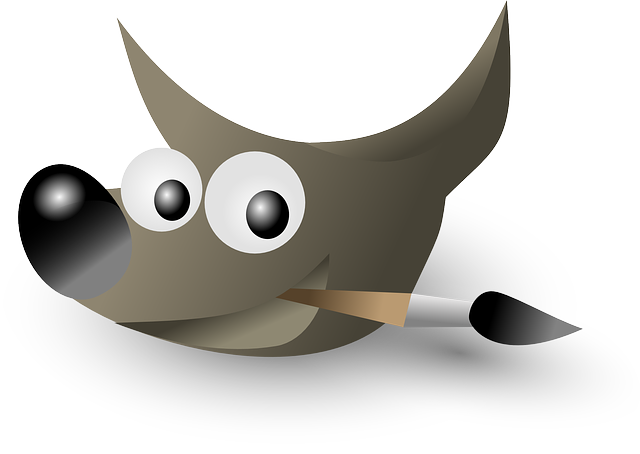 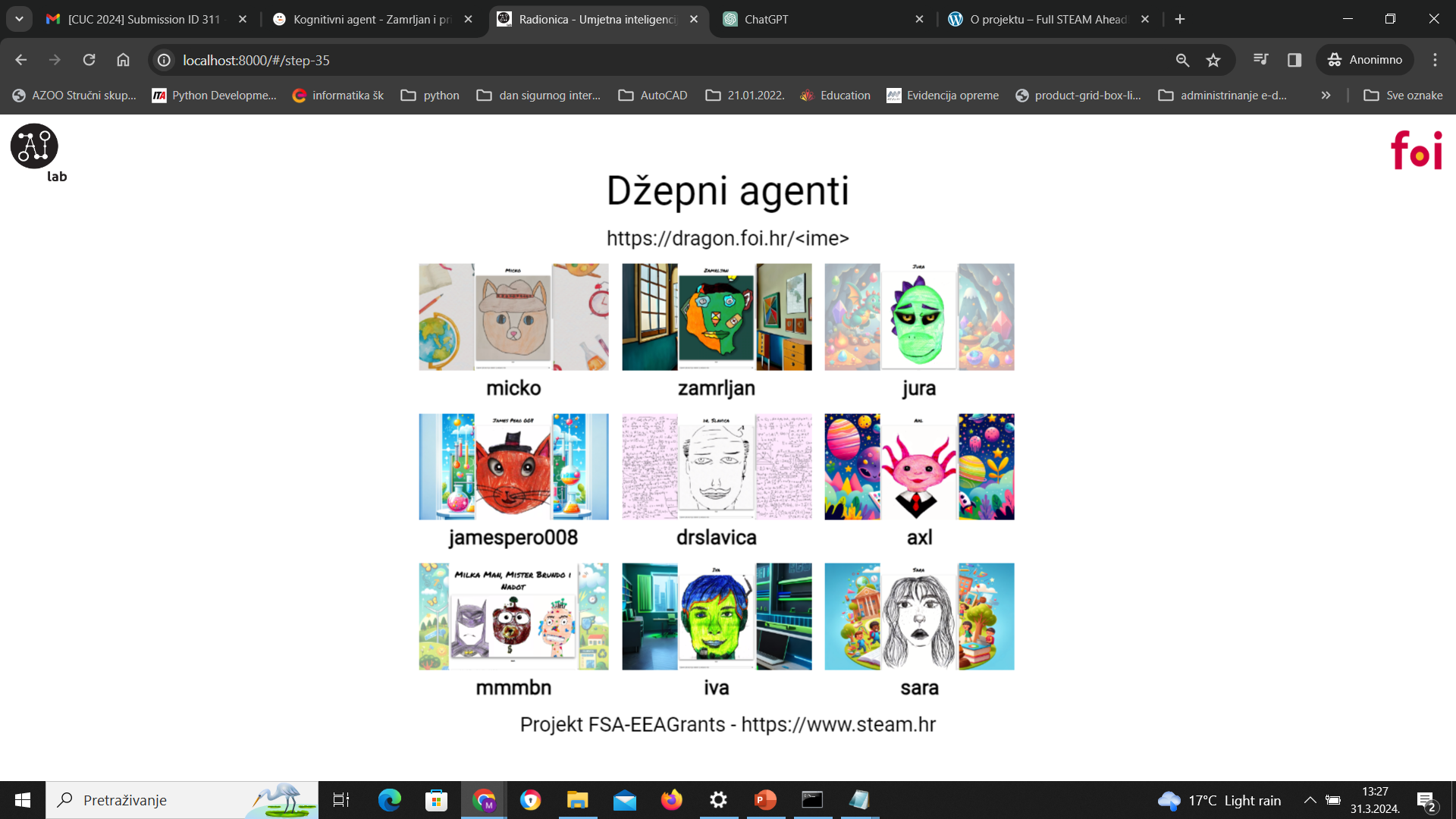 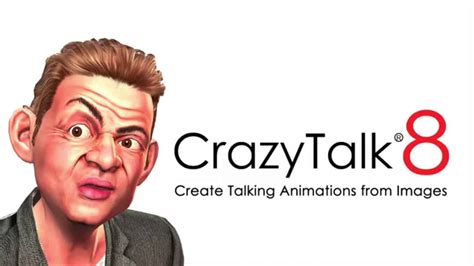 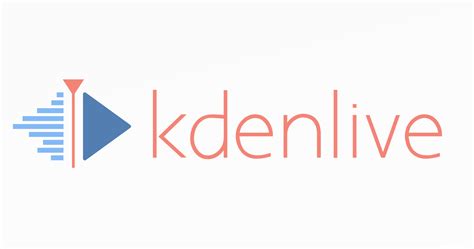 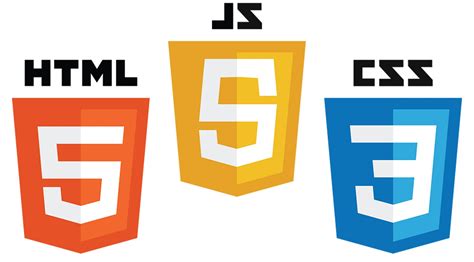 GIMP
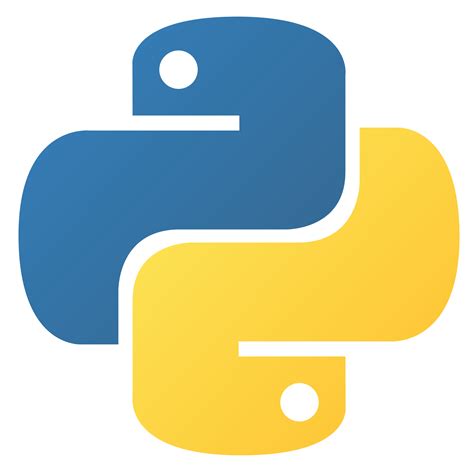 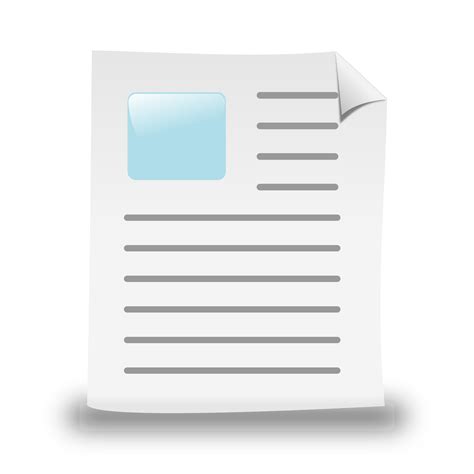 PYTHON
(CHATTERBOT)
HVALA NA PAŽNJI!
ISKUSTVA IZ II.O.Š. VARAŽDIN
KORIŠTENE TEHNOLOGIJE
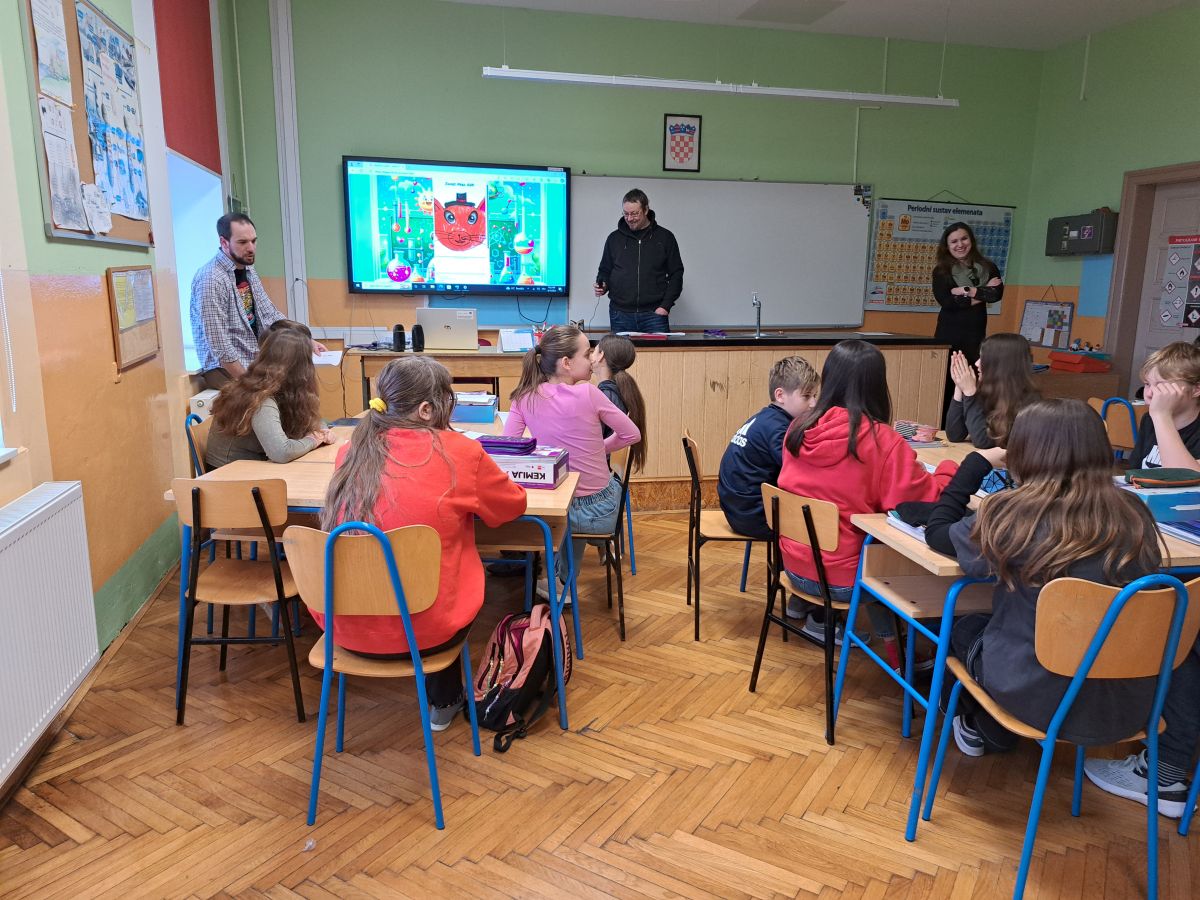 Efekti bolji kod učenika nižih razreda (1.-4.)
Rad su učenicima s poteškoćama u izgovoru
Kreativnost kod naprednijih učenika
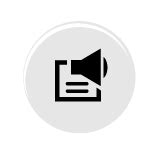 Pitanja?
Sugestije?
Kritike?
Komentari?

Kontakt: 
markus.schatten@foi.unizg.hr
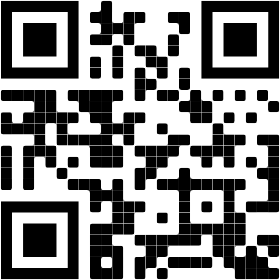 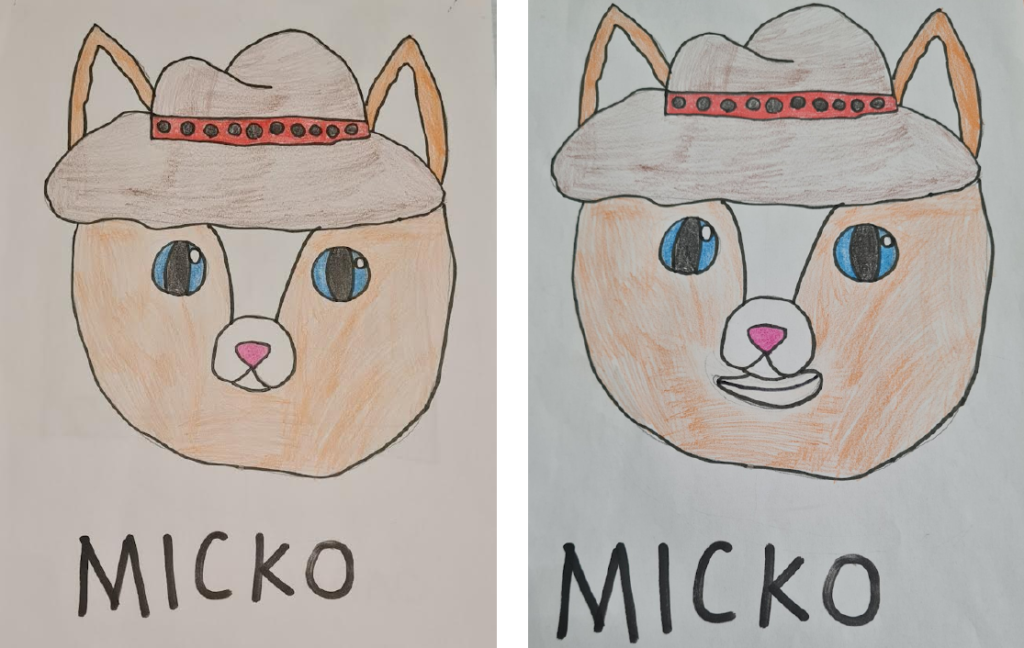 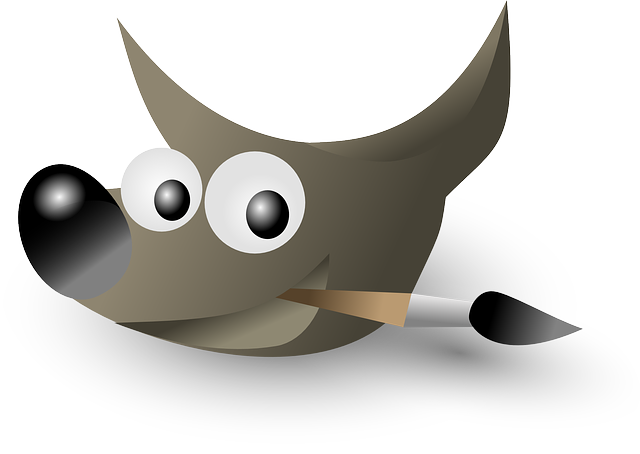 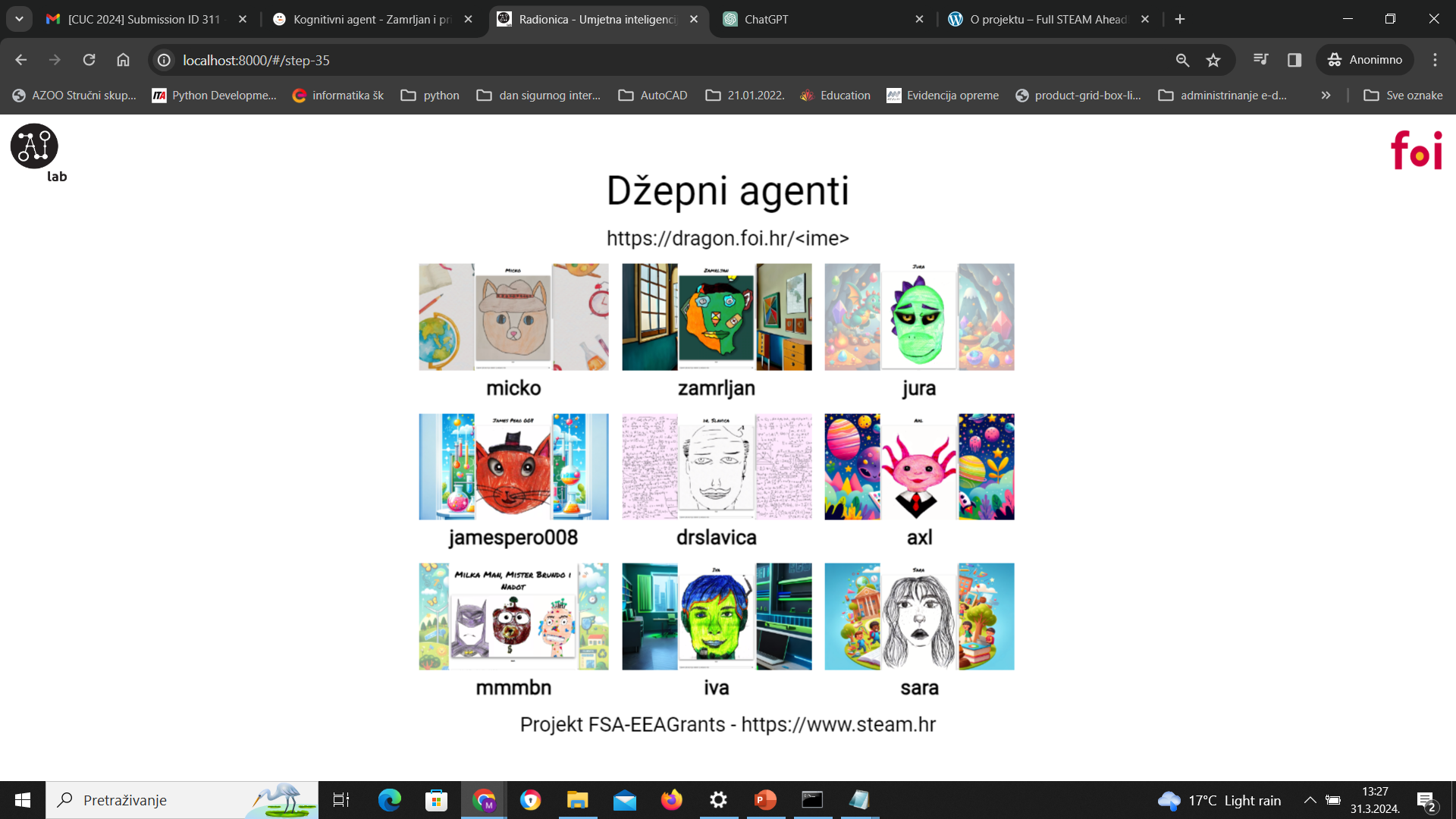 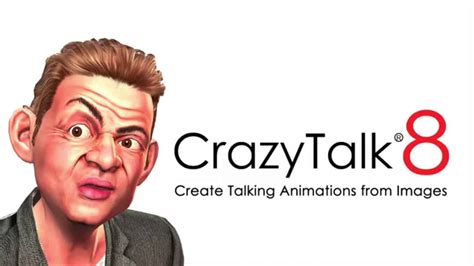 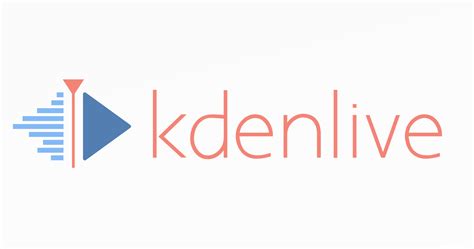 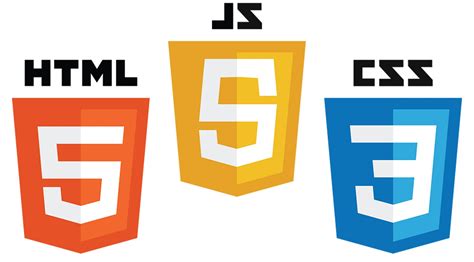 GIMP
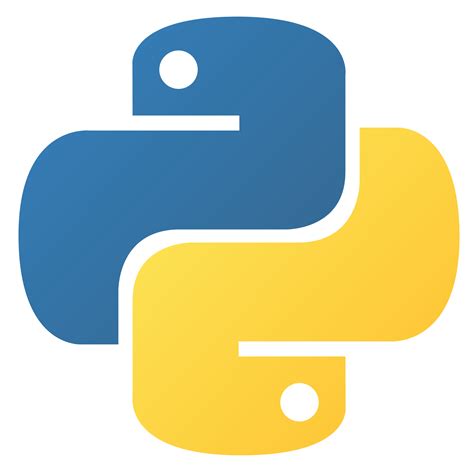 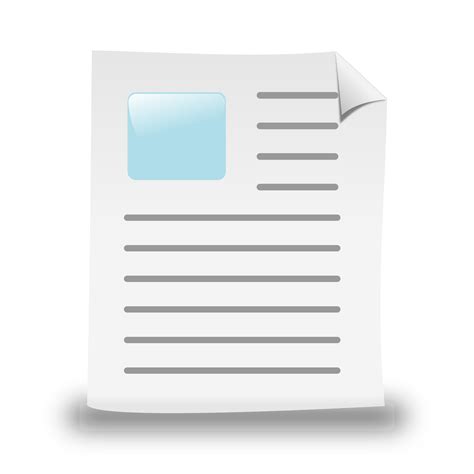 PYTHON
(CHATTERBOT)
KORIŠTENE TEHNOLOGIJE
HVALA NA PAŽNJI!
Pitanja?
Sugestije?
Kritike?
Komentari?

Kontakt: 
markus.schatten@foi.unizg.hr
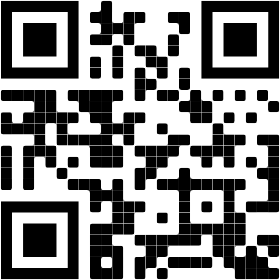 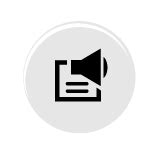 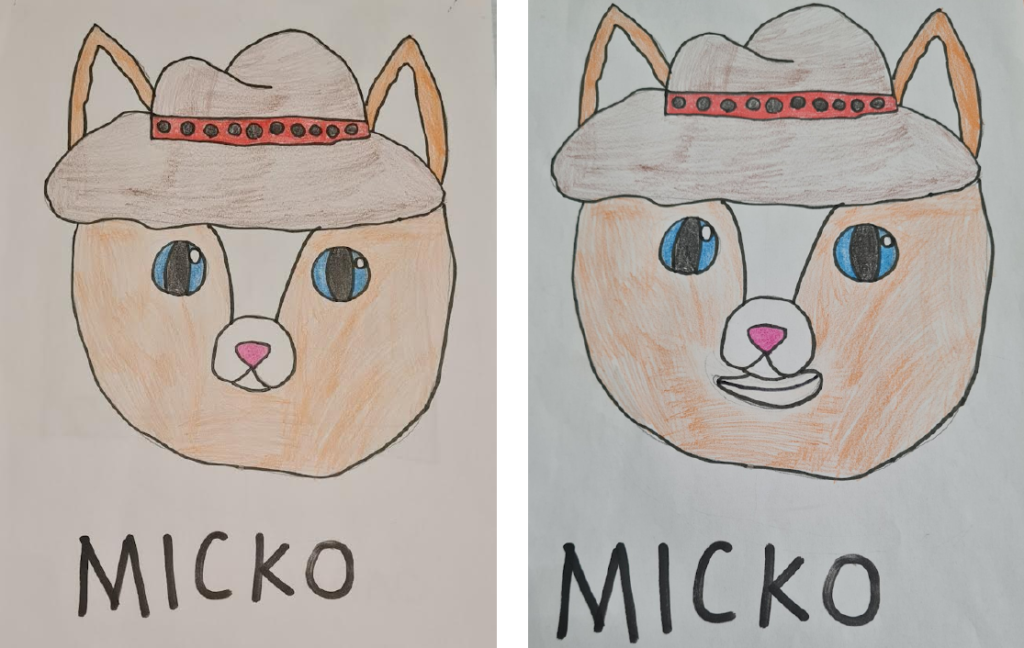 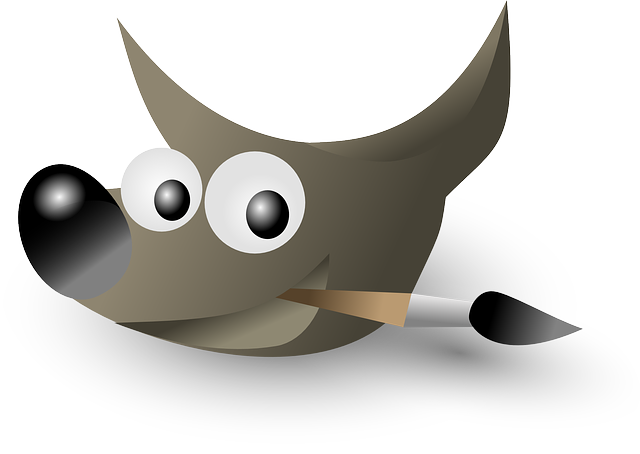 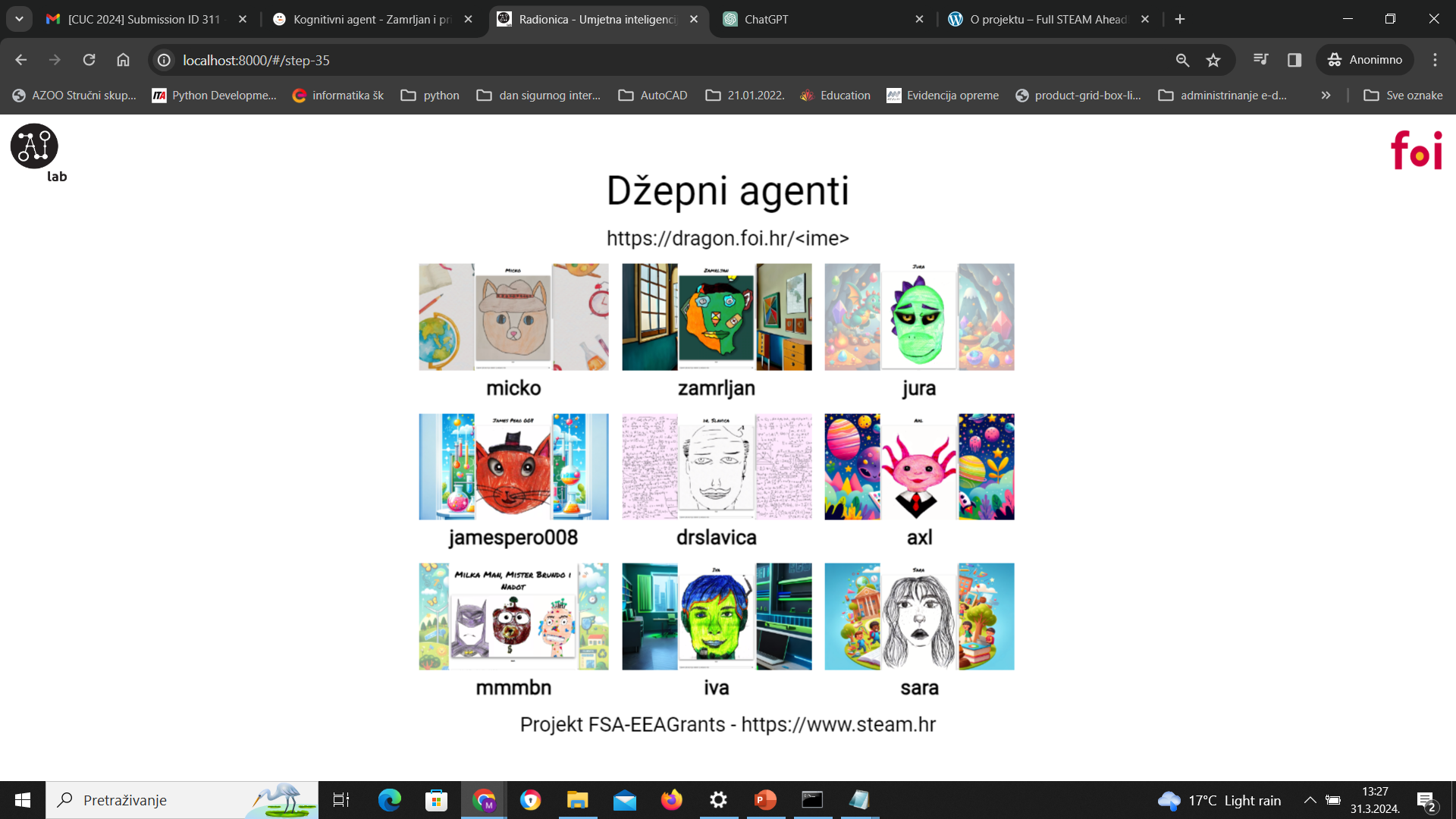 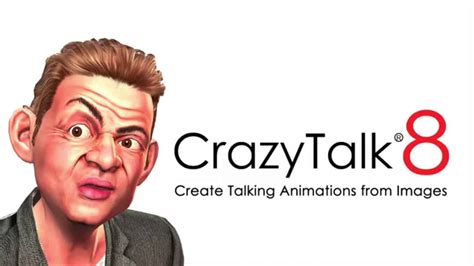 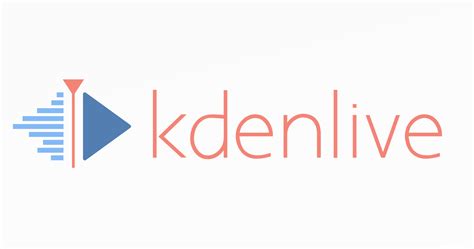 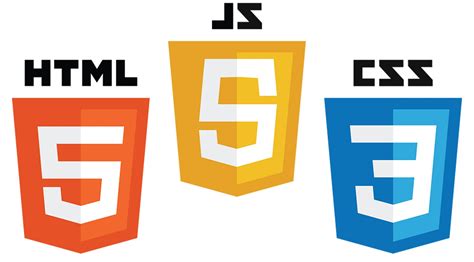 GIMP
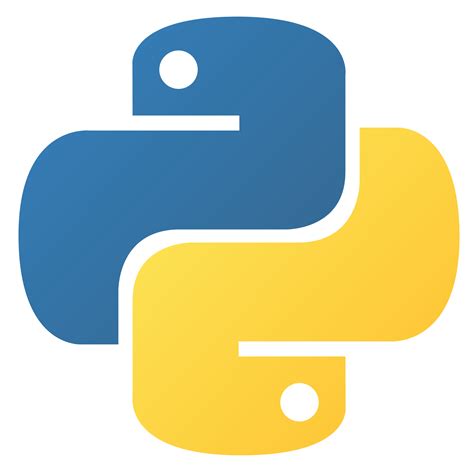 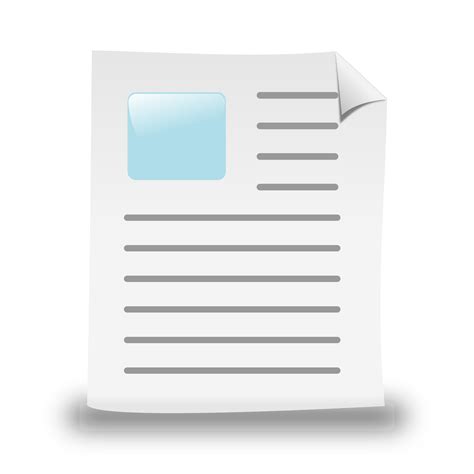 PYTHON
(CHATTERBOT)